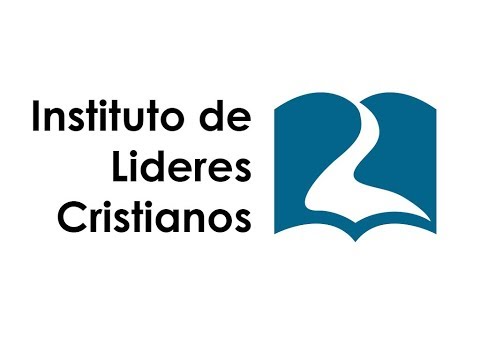 MINISTERIO JUVENIL
David Leví Orta Álvarez
Necesidades Fundamentales
1. Definir el sentido de identidad2. Ganar independencia3. Relaciones significativas4. Cultivar valores sanos5. Descubrir o reforzar vocación
Cultivar Valores Sanos
Cultivar Valores Sanos
Los jóvenes necesitan tomar decisiones interiores respecto de lo que está bien y está mal
Cultivar Valores Sanos
Los jóvenes necesitan tomar decisiones interiores respecto de lo que está bien y está mal
Necesitan tener suficiente CONVICCIÓN
Cultivar Valores Sanos
Un Valor es un principio de conducta del cual se siente un fuerte compromiso intelectual y emocional que provee de un criterio para juzgar actos y metas específicas
Cultivar Valores Sanos
Un Valor es un principio de conducta del cual se siente un fuerte compromiso intelectual y emocional que provee de un criterio para juzgar actos y metas específicas. 
Los valores son adquiridos en un                     contexto
Cultivar Valores Sanos
Un Valor es un principio de conducta del cual se siente un fuerte compromiso intelectual y emocional que provee de un criterio para juzgar actos y metas específicas. 
Los valores son adquiridos en un                    contexto
Están desarrollando su moralidad
Cultivar Valores Sanos
-Medios masivos de comunicación
Cultivar Valores Sanos
-Medios masivos de comunicación
-Familia
Cultivar Valores Sanos
-Medios masivos de comunicación
-Familia
-Factor cultural y socioeconómico
Cultivar Valores Sanos
-Medios masivos de comunicación
-Familia
-Factor cultural y socioeconómico
-La escuela
Cultivar Valores Sanos
-Medios masivos de comunicación
-Familia
-Factor cultural y socioeconómico
-La escuela
-Grupos, amistades
Cultivar Valores Sanos
-Medios masivos de comunicación
-Familia
-Factor cultural y socioeconómico
-La escuela
-Grupos, amistades
-Instituciones sociales
Descubrir o Reforzar Vocación
Descubrir o Reforzar Vocación
¿Qué quiero ser? ¿Qué tipo de trabajo quiero hacer?
Descubrir o Reforzar Vocación
¿Qué quiero ser? ¿Qué tipo de trabajo quiero hacer?
Obtener confianza y habilidad
Descubrir o Reforzar Vocación
Dios nos creó a cada uno con un propósito
Descubrir o Reforzar Vocación
Dios nos creó a cada uno con un propósito
Nuestra vocación tiene que ver con lo que Dios quiere hacer a través de nosotros
Descubrir o Reforzar Vocación
Dios nos creó a cada uno con un propósito
Nuestra vocación tiene que ver con lo que Dios quiere hacer a través de nosotros
Tiene que ver con la extensión                         del Reino de Dios
Descubrir o Reforzar Vocación
Dios nos creó a cada uno con un propósito
Nuestra vocación tiene que ver con lo que Dios quiere hacer a través de nosotros
Tiene que ver con la extensión                         del Reino de Dios
Talentos y Dones espirituales
Bibliografía
Leys, L. (2009) El Ministerio Juvenil Efectivo. Miami, Florida: Editorial Vida